Trustee Shorts
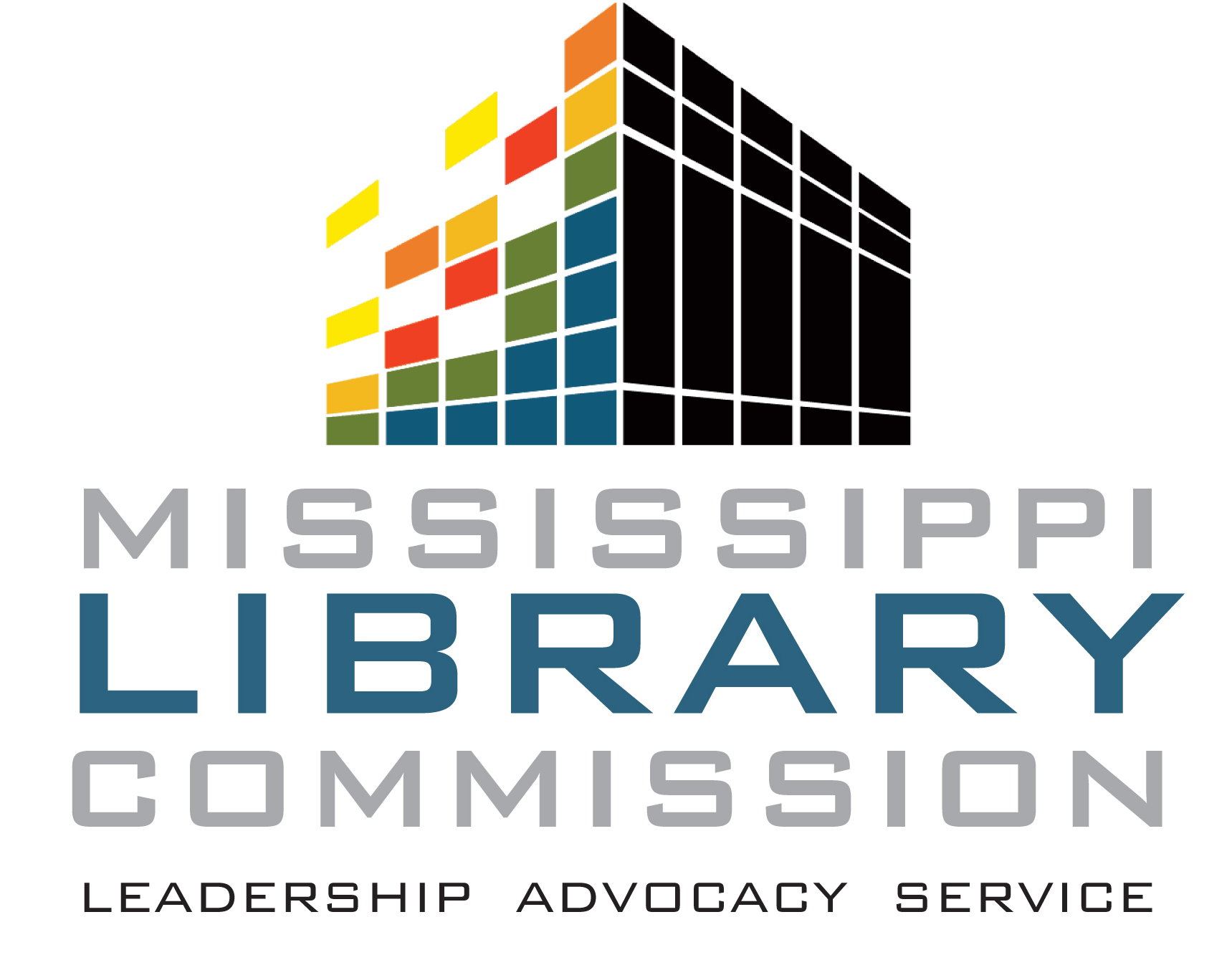 “Strategic Planning”
Mississippi Library Commission
[Speaker Notes: Welcome to Trustee Shorts. My name is Lacy Ellinwood and I am a Senior Consultant with the MS Library Commission. 

This video will be discussing the basics of Strategic Planning.

Hopefully this short video will highlight the importance of having a strategic plan and will allow you to begin developing a strategic plan for your library system.]
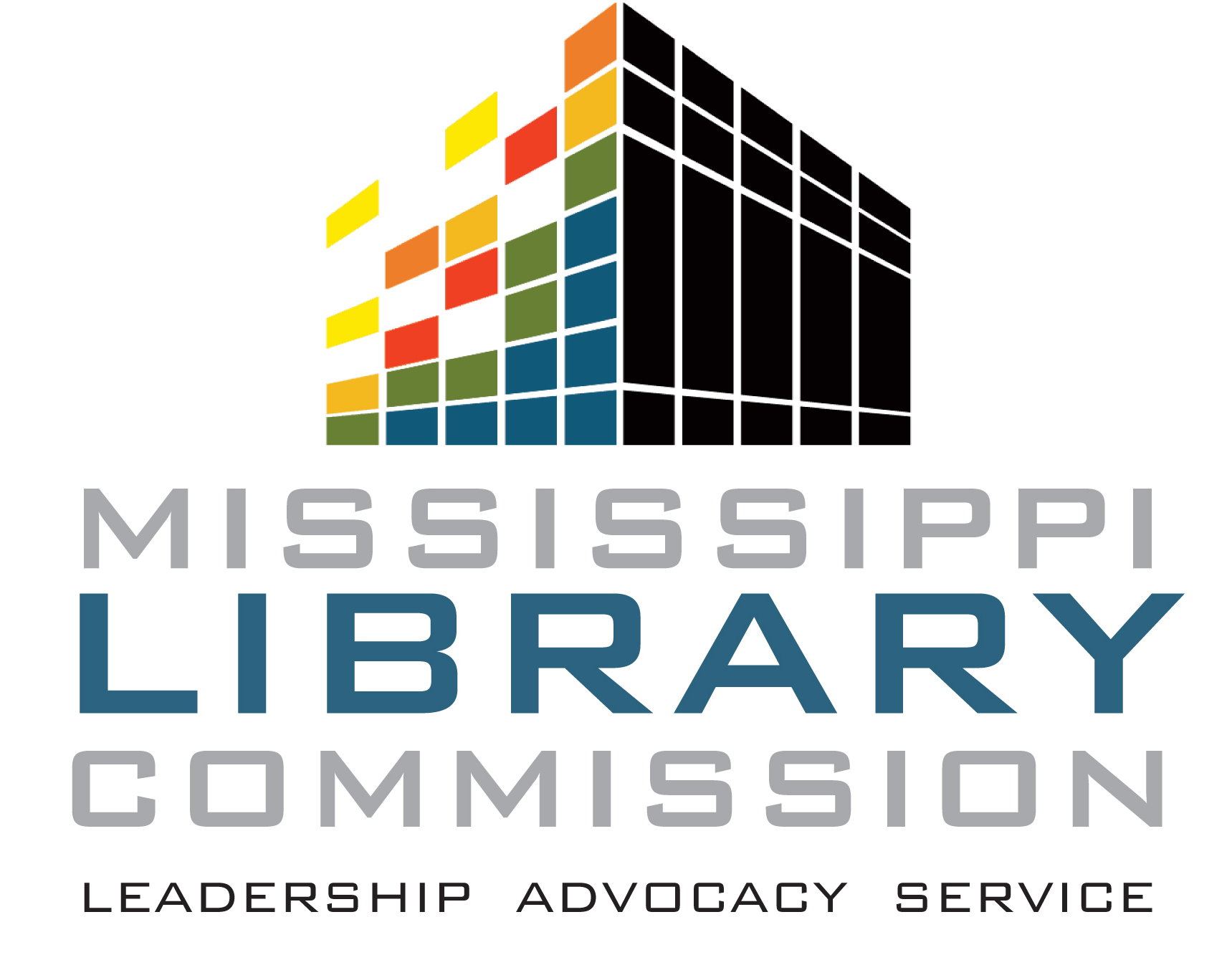 Strategic Planning
Trustees are responsible for planning and organizing the library system.
Guides the grow and development of the library system and the community.
Establishes priorities in order to meet the library’s and the communities needs. 
Keeps the mission and goals of the library in perspective and on track.
Continuous process
Strategic plans are flexible
[Speaker Notes: Public library system trustees are responsible for planning and organizing the library system so that organization adequately meets the needs of all segments of the community it serves. Planning is an ongoing task and must address practical needs while considering budgetary, physical, and personnel resources. 

A written plan is like a map, guiding library growth and development as the needs of the library system and the communities its represents change. There is more than one type of plan that is needed for the successful operation of the library system; however, the most important is the strategic plan. 

A major responsibility of the Administrative Board of Trustees is to envision and develop a direction for the public library system. Strategic planning is simply establishing priorities to use personnel and resources effectively in order to provide services that the communities wants and needs from the library system. 

It is this board’s job to keep the mission and goals of the library in perspective and on track-- constantly reviewing services and policies to ensure library service is accessible by all segments of the community. The planning function is of vital importance because it is the only way to prepare to meet the changing needs of the communities. Since planning is a continuous process based upon evaluation and reassessment, a strategic plan is a flexible document directed towards local needs.]
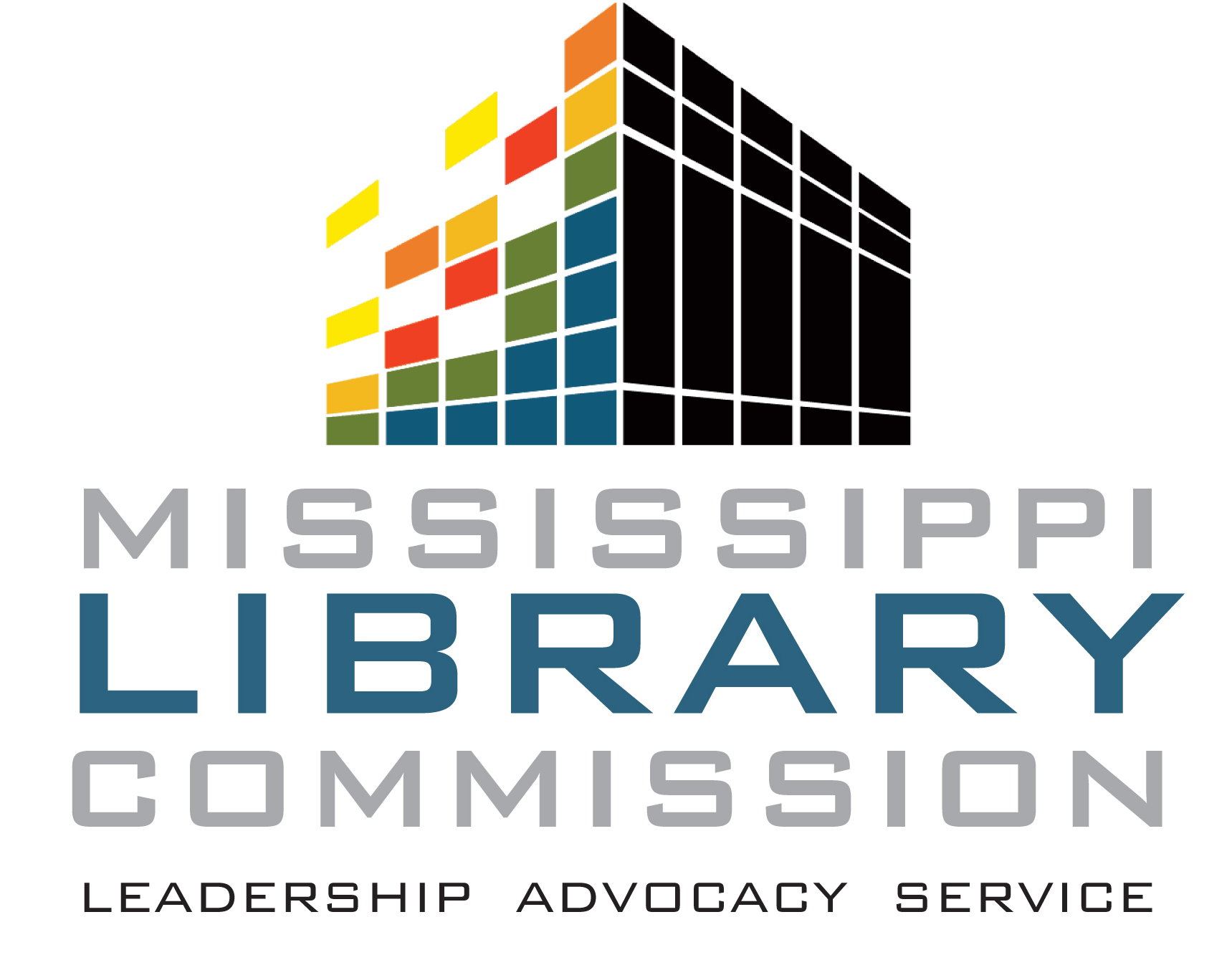 Strategic Plans Include:
A mission statement.
Description of the service area and communities.
Summary the library system’s needs. 
Statement of general goals. 
Details of services, programs, personnel, collection and facilities.
Priorities. 
Timetable for goals and objectives.
Assignments and responsibilities. 
Publicity campaign to accompany changes. 
Provision for evaluation and reassessment.
[Speaker Notes: Most strategic plans include the following essentials: 
● A mission statement that indicates the overall purpose of the library system 
● Description of the library system’s service area and communities 
● Summary of data supporting the library system’s needs 
● Statement of general goals and specific objectives 
● Details of services, programs, personnel, collection and facilities desired 
● Identification of priorities 
● Timetable for achieving goals and objectives, both short and long range 
● Assignments and responsibilities for implementing the plan 
● Publicity campaign to accompany changes 
● Provision for evaluation and reassessment at specific intervals]
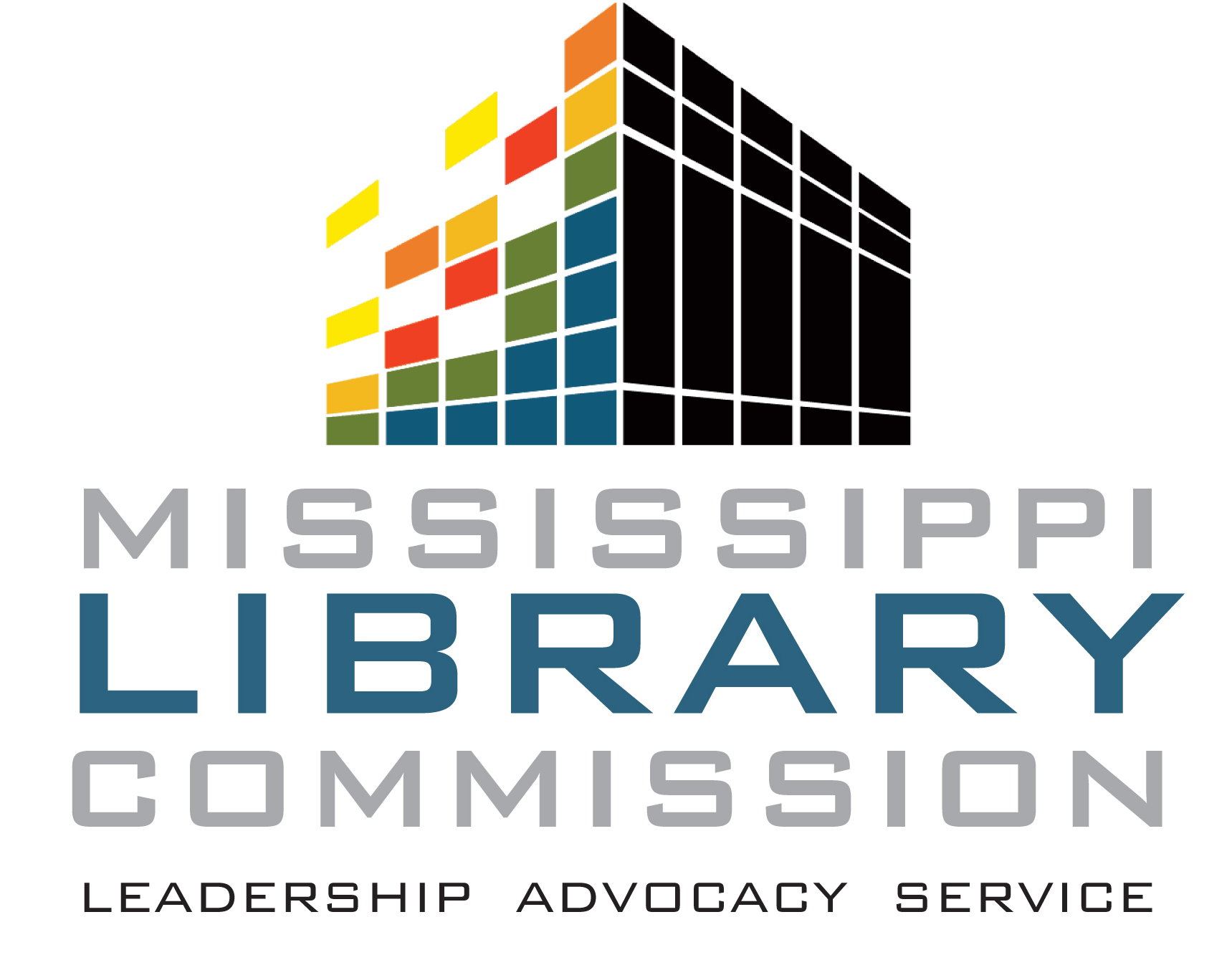 The Planning Process
By accomplishing objectives in an orderly fashion, the goals of the library system should be attained.
The entire community needs to be represented in planning discussions.
Seek out professional partners like City planning departments or tourism bureaus.
[Speaker Notes: The Planning Process 
Strategic planning is the process of setting goals for the library system based on research, insight, and background information, and then developing precise objectives to help meet the established goals. In theory, by accomplishing objectives in an orderly fashion, the goals of the library system should be attained. 

Planning is not an easy task. It requires time and careful organization to be successful. Special board committees should be formed and series of planning meetings scheduled to allow sufficient time to explore, brainstorm and dream before making final decisions. The entire community needs to be represented in planning discussions. 

Participation leads to support and understanding of the plan for the entire public library system. Don’t overlook the regional planning commission or professional planners that are part of local government. Inform them of the library system’s goals and work with them to include library services in the community’s plans at every possible point.]
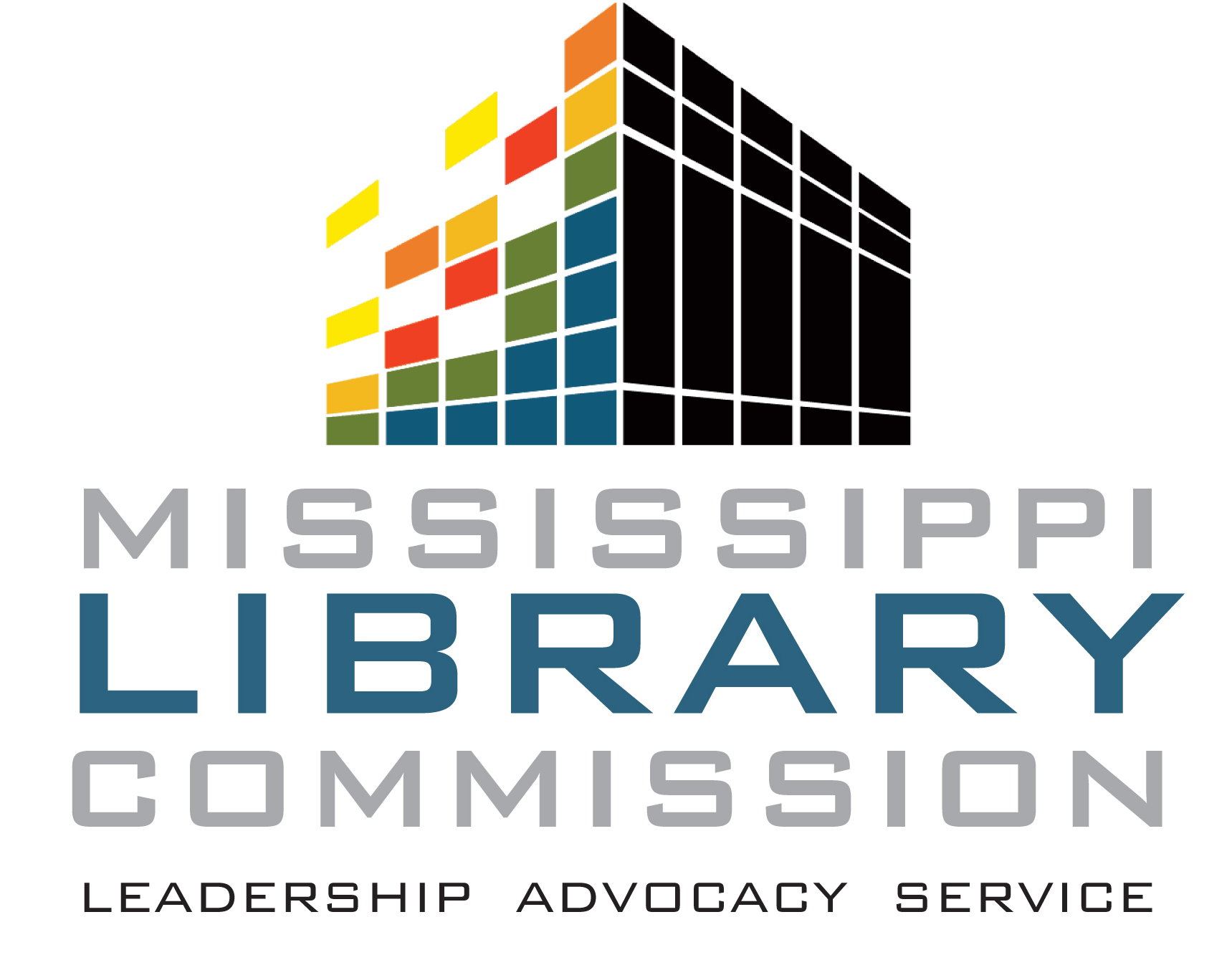 Steps in Planning : a good plan addresses the following
Where are we now? 
What do we want to do? 
Where do we want to go? 
How can we accomplish this? 
How long should it take us? 
How will we evaluate our work?
[Speaker Notes: Steps in Planning 
A good plan addresses the following questions: 
■ Where are we now? 
■ What do we want to do? 
■ Where do we want to go? 
■ How can we accomplish this? 
■ How long should it take us? 
■ How will we evaluate our work? 

Assess the library system’s present situation. Similar to the policy making process, it is necessary to study the community in depth, including any projections for anticipated community development. Study the library system’s services and resources in light of standards for service and the community’s needs. 
Construct a picture of the library system as it should be in one year and in five years. Determine goals and objectives that support the mission of the library system. 
Set objectives and activities that will move the library system toward the goals established. Examine as many alternative approaches as possible. Select the most feasible in terms of anticipated resources. Develop your action strategies and tactics. Consider contingency plans and be realistic.
Divide the selected approach into steps and map out the time frame for accomplishment. Assign priorities for essential steps, desirable steps and optional steps. This ranking will dictate allocation of time, effort and funding.
Determine the basis for evaluating progress toward reaching the goals and objectives. Consider the outcomes produced. Monitor the plan regularly. Review and revise the plan annually.]
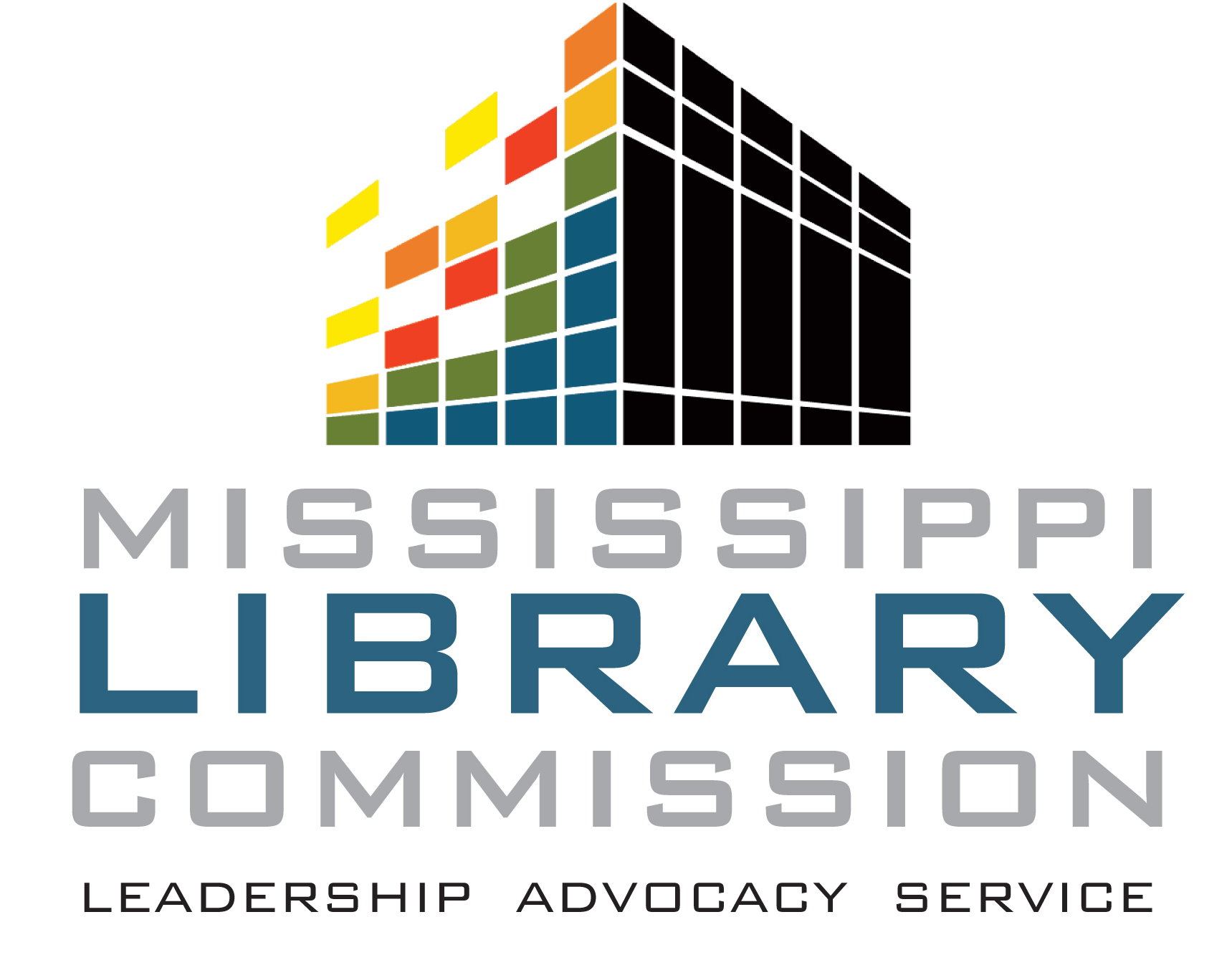 Tools for Planning
Library Statistics
Census Information
Annual Library Program Evaluation
Focus Groups
Staff Reviews
Consider an outside Consultant
[Speaker Notes: Tools for Planning 
The following are some tools used in the planning process: 
● Library statistics are collected from the services performed by the library system such as circulation, reference, program attendance, etc. This information can be used to measure a library system’s output of services on an annual basis. These output measures can also be compared year to year to reflect changes in service patterns. 
● Census information is used by library systems to develop community analyses. This information enables a library system to structure its services to reflect the needs of each library represented by the library system. Many times a library system in its planning will prepare surveys to gather this information or rely on the statistics collected by other regional or community development organizations. 
● The annual program evaluation highlighting successes and difficulties is very important in developing future service responses. 
● Many library systems use focus groups representing different community interests to discuss library service needs. 
● In planning, many library systems receive input from “front line” staff as it review programs and services. This process can result in the preparation of a realistic plan as well as having increased staff commitment. 
● As a library system gets more involved in planning, it can also be appropriate to bring in an outside consultant to facilitate discussions. 
● As a library system works to meet the information and assess requirements of the community, it can become involved in cooperative activities with other libraries especially academic and schools.]
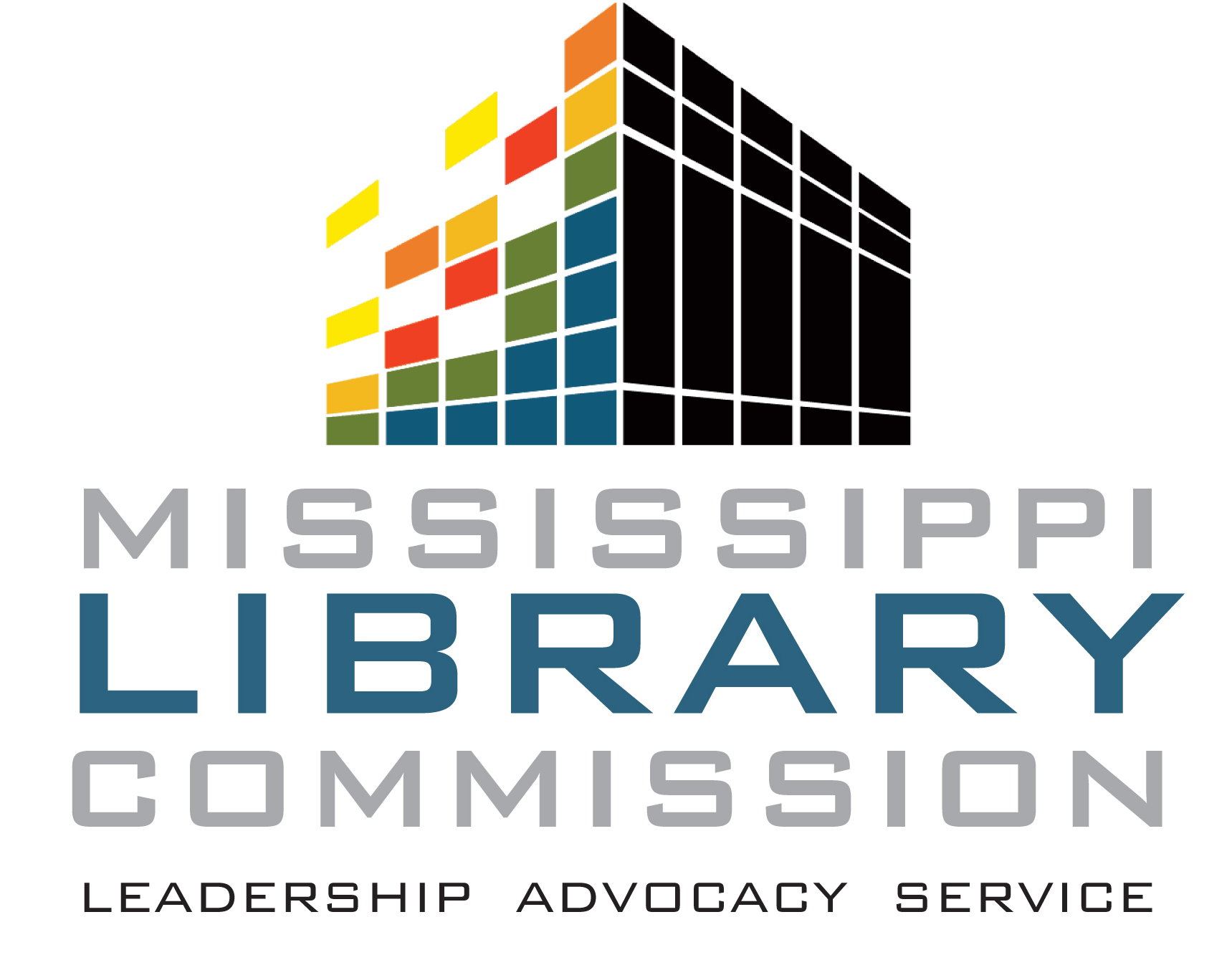 Developing Goals
Support the mission statement.
Goals should be flexible.
Remember planning is a continuous process.
Trustees, Library Director, and Staff should take part.
[Speaker Notes: Developing Goals 

Goals should be developed that support the mission statement of the library system. These are long-range ideals the library wants to achieve and should be phrased as general statements, with broad aims and points to be attained. 

Goals should be flexible and describe the end, action, or ideal that the board wants to achieve. 

As stated before, planning is a continuous process; therefore, goals often change as the library system strives to improve. While developing the goals of the library system, trustees should keep in mind the practical aspects of attaining them. It is easy to get caught up in the excitement, working toward a goal and expecting immediate results--but this is rarely practical. 

It is essential that the director, staff, and trustees involved in implementing the plan take part in the drafting of the strategic plan.]
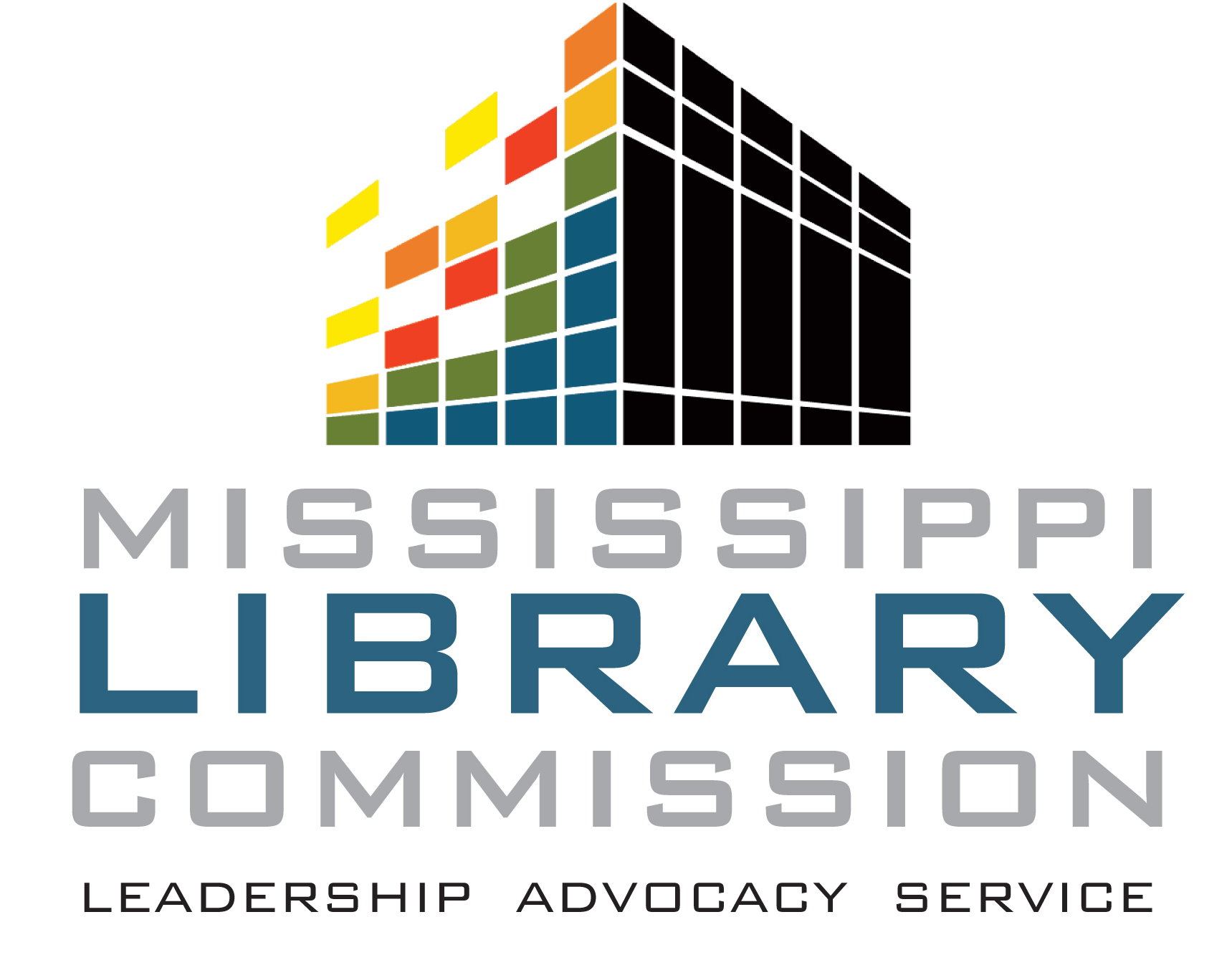 Setting Objectives
Objectives are specific.
Short range goals.
Should support the boards overall goals.
Utilize staff to craft realistic timetables.
[Speaker Notes: Setting Objectives 

Unlike goals, objectives are quite specific. 

Objectives are short-range goals or actions that must be taken in order to reach an identified goal. 

Objectives are carefully detailed and designed to support one or all of the board's overall goals. 

A specific timetable for the execution of such objectives is necessary. Library personnel are invaluable when trying to develop a practical timetable for implementation of the planned objectives. Timetables are necessary so that the board has a basis upon which to evaluate the success or effectiveness of the plan's progress.]
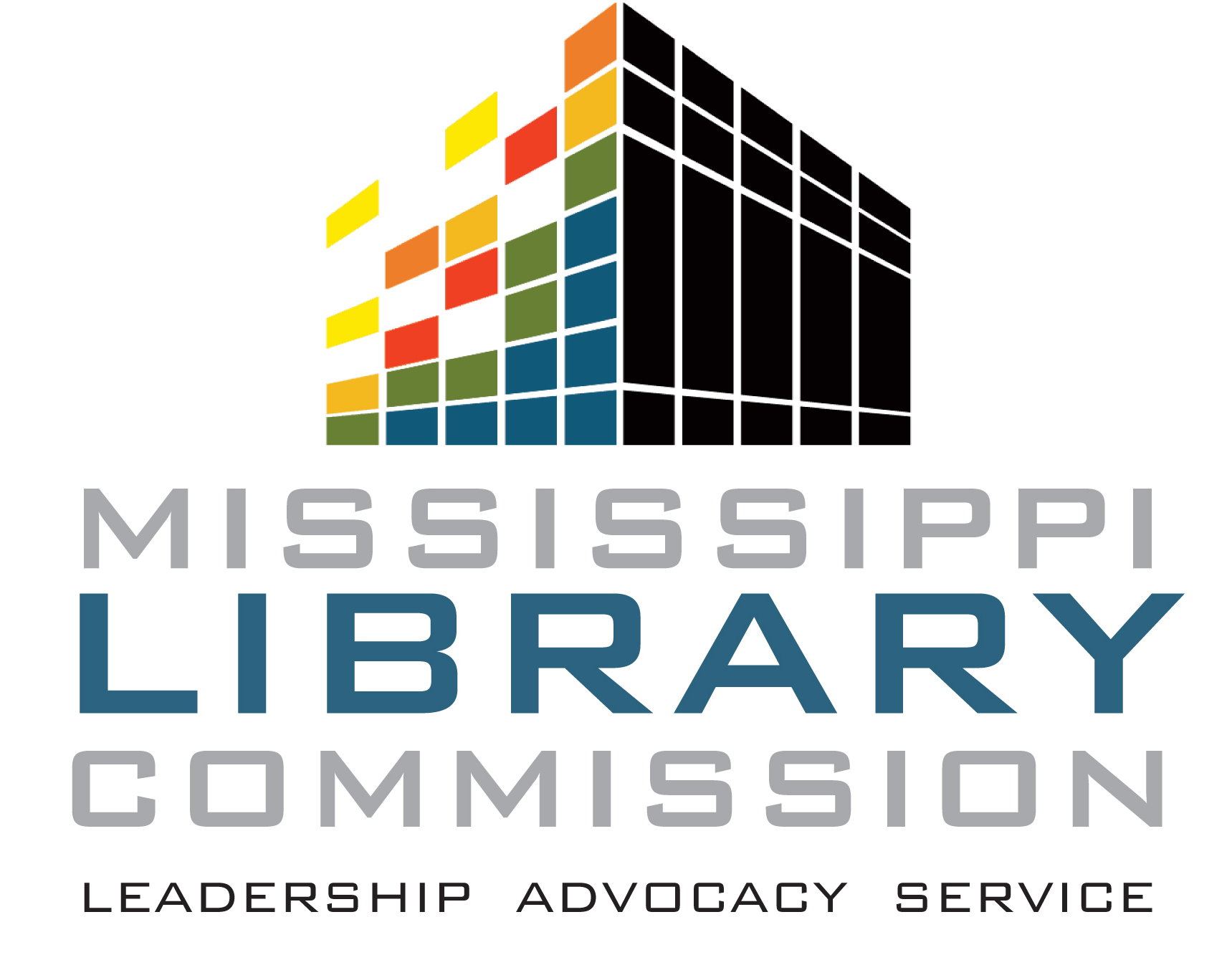 Evaluation
Develop a schedule for reviewing the strategic plan. 
Director should present evaluations on an on-going basis
Programs
Projects
Services
[Speaker Notes: Evaluation 

During the planning process, trustees should set a schedule for reviewing the strategic plan and assessing whether services and programs are on target. 

The director should be expected to present evaluations to the full board or board planning committee on programs, projects and services on an on-going basis]
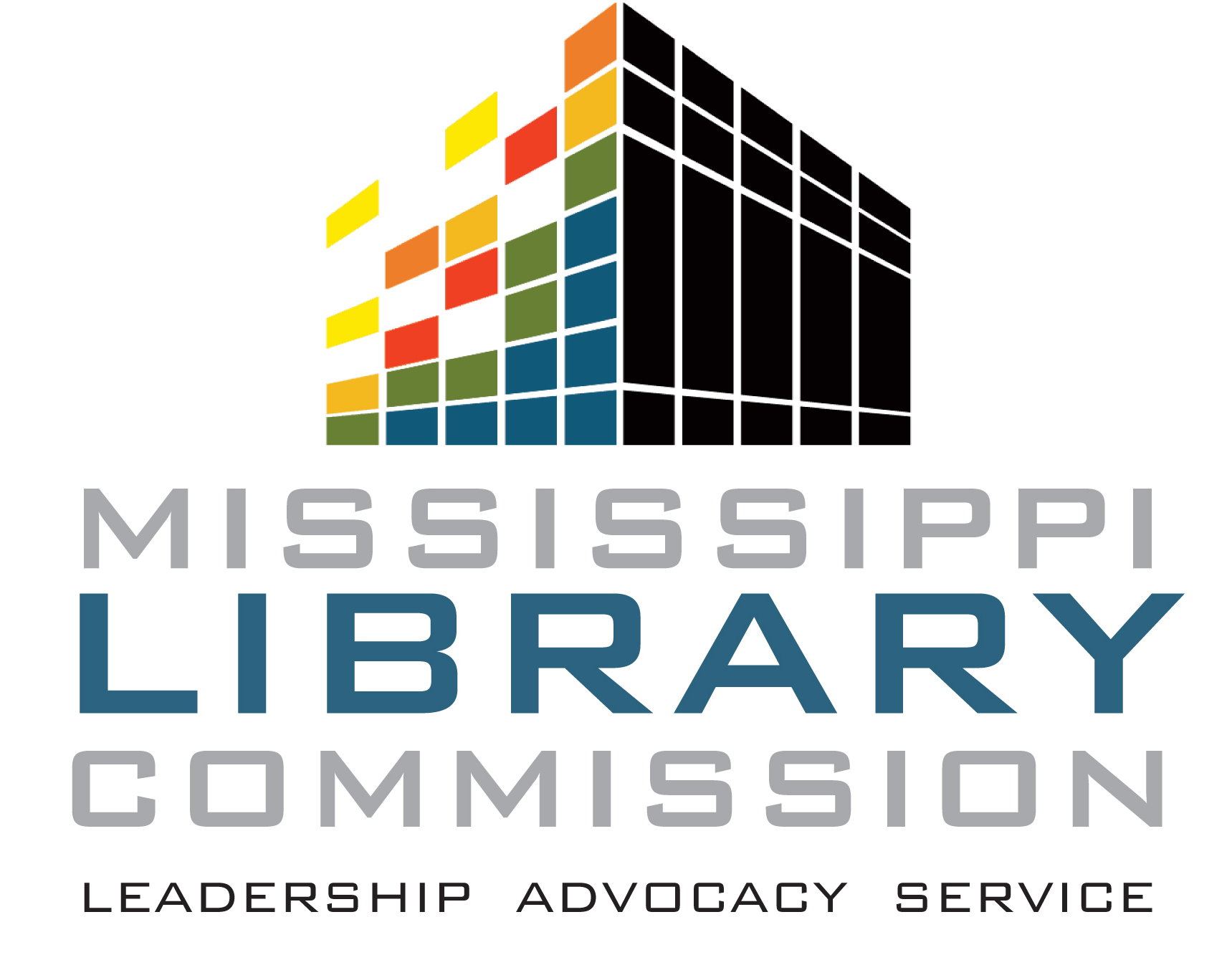 Questions and Formal Training?
Mississippi Library Commission
1-800-647-7542
Contact your designated Library Consultant
Mac Buntin (601-432-4035) kbuntin@mlc.lib.ms.us
Lacy Ellinwood (601-432-4154) lellinwood@mlc.lib.ms.us
Ally Watkins (601-432-4066) awatkins@mlc.lib.ms.us
[Speaker Notes: I want to thank you all for taking the time or learn a bit more about the importance of Strategic Planning. 

If you have any questions regarding Strategic Planning or need training for your Board please do not hesitate to get in touch with your designated consultant or with the Mississippi Library Commission. 

Have a great day!]